CalAPA Year 7 Deep Dives
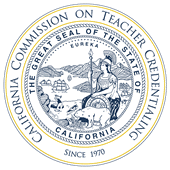 September 4, 2024

Presented by Gay Roby
Consultant, CTC
Please download this PowerPoint and the Version 7 Assessment Guide and follow along with markers and pen!
2
Accessing 2024-2025 (Version 07) CalAPA Assessment Materials
Preparation programs may download the 2024-2025 (Version 07) CalAPA assessment materials via password-protected a zip file located on the CalAPA Faculty Policies and Resources web page.
 
2024-2025 Zip File Password: C@lapa24
3
CalAPA Overview
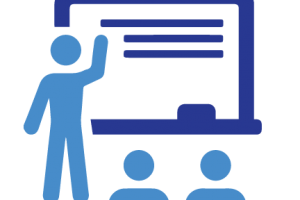 4
Why performance assessment?
Demonstration of pertinent skills for today’s school leaders
Commission: “Focus on school site needs” for the Preliminary ASC program
Focus on the PURPOSE of each cycle, not the activities
 Cycle 1:  Gathering and Using Data to Improve our Schools
 Cycle 2:  Leading Colleagues in Taking Action to Improve our Schools
 Cycle 3:  Coaching Certificated Staff to Improve Classroom Practice
5
Conceptualize schools as complex organizations composed of a network of dynamic and interdependent thinking components
Pursue school change and improvement through systemic change and capacity building
Create and articulate a shared vision of a school as a place where all students are seen as fully engaged, inspired, and empowered, and their voices are heard. 
San Diego State University (2018).  Five types of equity driven leadership thinking.  In SDSU Handbook for Educational Leadership {Brochure}.  San Diego, CA: Author.
Equity Driven Leadership:Woven throughout the assessment cycles
6
CalAPA Structure: Three Leadership Cycles – Four Steps
Leadership Cycle 1: Analyzing Data to Inform School Improvement and Promote Equity
Leadership Cycle 2: Facilitating Communities of Practice
Leadership Cycle 3: Supporting Teacher Growth
7
[Speaker Notes: The focus is on leadership, not on completing activities
Recursive 4-step process runs throughout the cycles
Note: there is no video component for cycle 1 but there is for cycles 2 and 3]
Sample Analytic Rubric
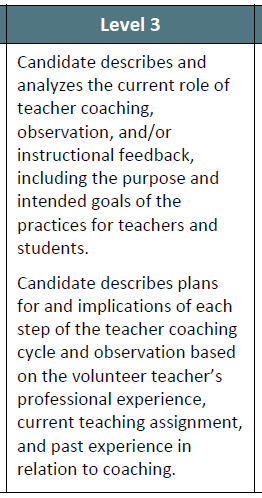 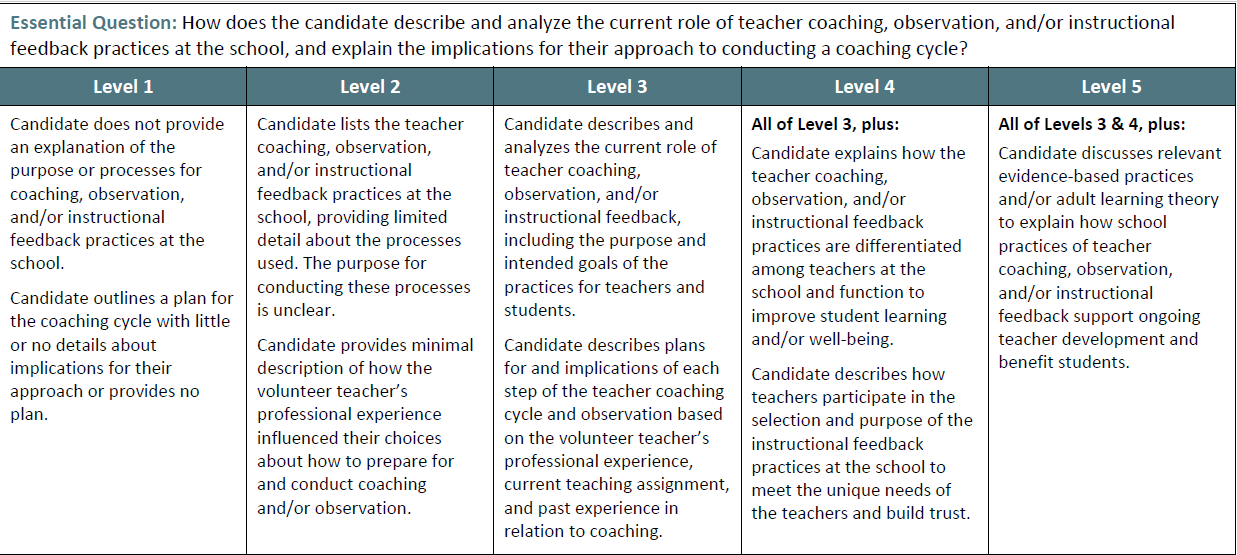 8
[Speaker Notes: This performance assessment is an analytic evaluation of one’s skills.  The skills evaluated in each cycle are outlined in a 5-point rubric scale, with Level 3 being the baseline level for MET, echoing the Essential Question that is being asked.]
Passing Requirements
Cycle 2
7 rubrics
Agendas and minutes 
Video clips of meetings
Narrative analysis of skills
14 points to pass
Cycle 1
8 rubrics
Quantitative data sets over time
Qualitative data to illuminate gap
No video component
15 points to pass
Cycle 3
7 rubrics
Lesson plans, student work
Video clips of a coaching cycle
Narrative analysis of skills
14 points to pass
9
When Something Goes Amiss: Condition Codes!
A letter/number code (e.g., B3) identifies the submission’s problem; score assignment is suspended.  Candidate works with program support to identify and fix the misstep.
Common errors 
Submitted wrong cycle or step
Uploaded document is illegible or wrong file type
State indicator not identified
Evidence (e.g., data sets) were not submitted
Incorrect file was uploaded
Not original content (candidate subject to institutional discipline)
Condition Coded submissions require the candidate to fully re-submit
10
Executive Order/CASC Candidates Differ                                           from PASC Candidates
Ways a CASC Candidate is Different
They hold an administrative position and have admin responsibilities
They are involved in the running of a school
It may be easier to access data
It may be more difficult to find “colleagues” to serve on a COP
It may be challenging to assume a “coaching” vs. evaluative role
Considerations in Supporting a CASC Candidate
The cycle tasks should be embedded in their daily responsibilities whenever possible
Time to work on the tasks of each cycle can be part of their regular workday hours (analyzing data, implementing a change, coaching teachers)
 Having a site administrator who understands the tasks and paves the way for the candidate can be very helpful...“our” task, not “their” task attitude
11
[Speaker Notes: Executive Order CalAPA candidates (those allowed to receive their CE or preliminary ASC before passing the three CalAPA cycles are still required to pass them before being recommended for the clear ASC.]
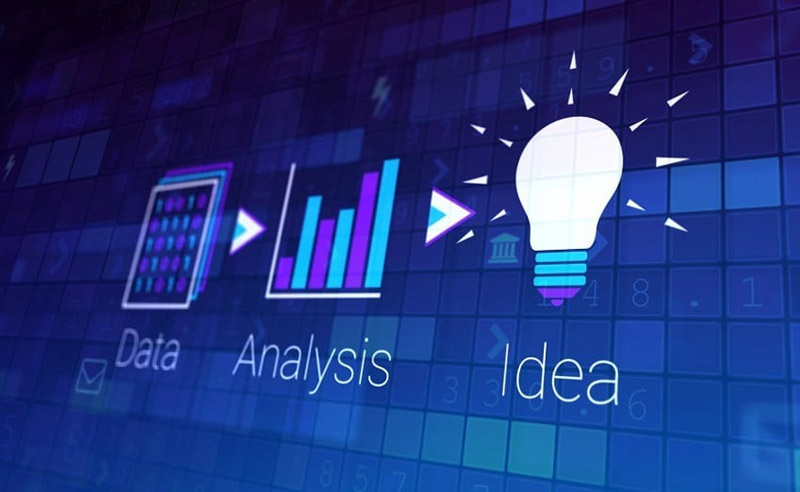 Cycle One:Analyzing Data to Inform School Improvement and Promote Equity
12
Choose a CA state indicator
Conduct quantitative Data Review
Select a student group
Collect & analyze qualitative data
Overview of the Cycle 1 Steps:
Determine equity gap for student group
Identify potential 
contributing factors
Develop a 
problem statement
Identify strategies 
seek feedback
adjust
Reflect
13
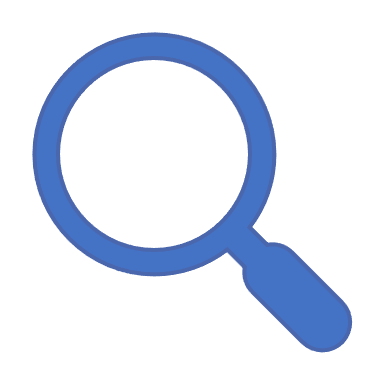 Cycle 1 Step 1 Investigate
14
Cycle 1 Step 1:                         Assessment Guide (p 5-8)
Part A. Data Tables and Written Narrative:  Data Collection and Equity Gap Analysis Template
 School Vision, Mission, and/or Goals
Investigate the vision, mission, and goals of selected school
Record your findings
Initial Data Collection
 Select CA Indicator topic or well-being issue related to your selected school
Collect and Analyze Quantitative Data
Select one student group
Extended Data Collection
Conduct qualitative data gathering from a range of sources
Record and analyze the data in table provided
Conduct an Equity Gap Analysis
Note discrepancies
15
Glossary Terms define CalAPA Usage
Equity gap analysis. The process of identifying discrepancies between resource allocations and outcomes for previously identified underserved students specified in school site/district improvement plans and actual performance in relation to those measures. Results of an equity gap analysis may show, for example, a lack of monitoring for effectiveness; that data are incomplete or insufficient and require more qualitative data such as student shadowing; or identification of additional underserved student groups. 


Page 32
16
C1 Step 1: Investigate Rubric Essential Questions (3 Rubrics)
17
[Speaker Notes: Corresponds to a. b. and c. from previous slide
Rubric 1.1  analyze data, identify patterns choose a group, relate the analysis to school vision
Rubric 1.2  design, collect, analyze quantitative data
Rubric 1.3  conduct an equity gap]
Understanding Language is Key!
Rubric 1.1
Reflects the Essential Question in statement form
Essential Question plus some additional
Absence of...”NOT”
Parts are evident, parts are missing
Level 3 + Level 4 + even more!
18
Understanding Language is Key!
Rubric 1.2
19
Understanding Language is Key!Rubric 1.3
20
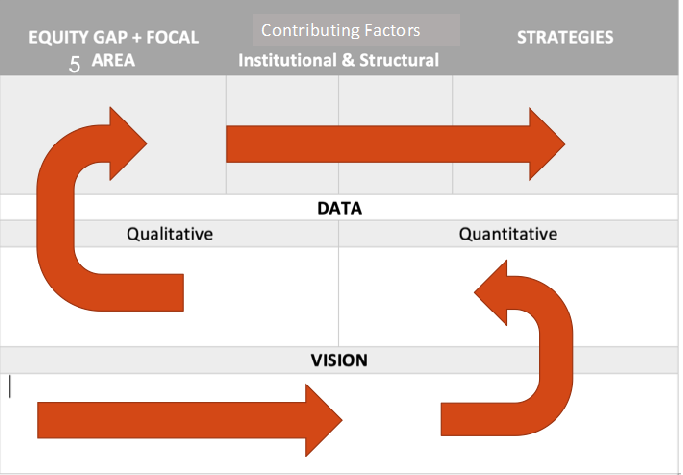 Building a Cycle 1 Submission
The Through Line Concept
21
22
Possible Data Sources
Quantitative
 Site level data
 Benchmark Testing Results
 Teacher generated tests
 Referral Data, Counselor usage
 FAFSA completion 
 College Applications
Qualitative
 Virtual Interviews, Observations
 Electronic Surveys
 Online records reviews

NOTE: Candidates may use the years prior to COVID if their desired data set has gap years.
23
Choose a CA state indicator
Conduct quantitative Data Review
Select a student group
Collect & analyze qualitative data
Overview of Cycle 1 Step 1: Investigate
Determine equity gap for student group
Identify potential 
contributing factors
Develop a 
problem statement
Identify strategies 
seek feedback
adjust
Reflect
24
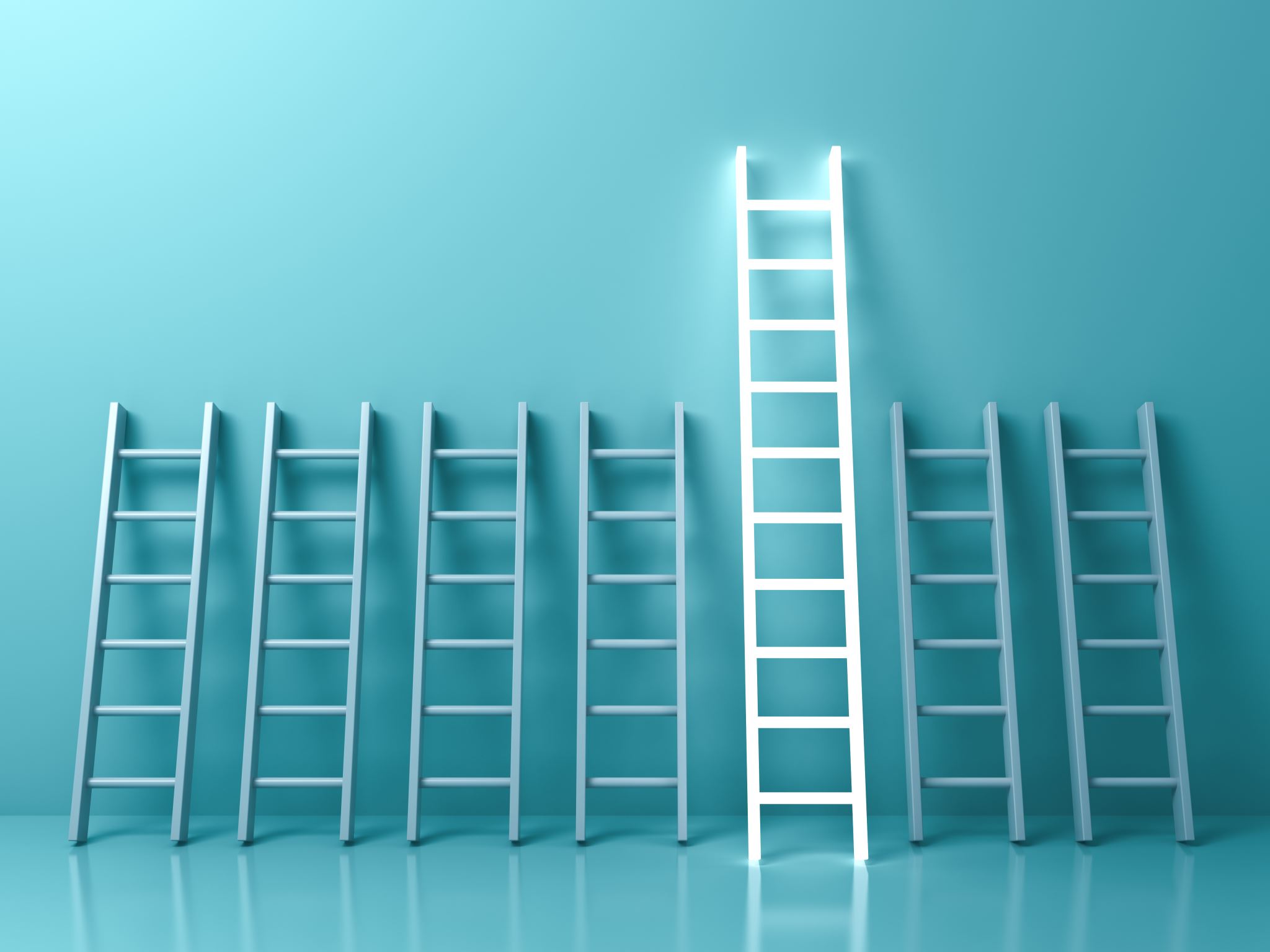 Cycle 1 Step 2: Plan
25
Cycle 1 Step 2:                        Assessment Guide (p 9-10)
Part B: Written Narrative: Contributing Factors and Problem Statement 
 Institutional /Structural Factors
Based on equity-gap analysis AND the quantitative AND the qualitative data –THROUGHLINE!
Determine institutional and/or structural factors – GLOSSARY!
Cite evidence, cite research—(Researcher’s name, year of research)
Identify an education need related to equity gap for 1 group of students--get better at...
Problem Statement to Address Student Group’s Area of Need
Prepare a Problem Statement—call out boxes support the glossary
A problem statement is a clear, concise description of the issue(s) that need(s) to be addressed by a problem-solving team. It is used to center and focus the team at the beginning of the effort, to keep the team on track during the effort, and to validate that the effort delivered an outcome that solves the problem statement.
26
C1 Step 2: Plan Rubric Essential Questions (2 Rubrics)
27
[Speaker Notes: 1.4 Contributing factors—looking behind the gap to identify the need
1.5 Develop a feasible problem statement]
Understanding Language is Key!Rubric 1.4
28
Understanding Language is Key!Rubric 1.5
29
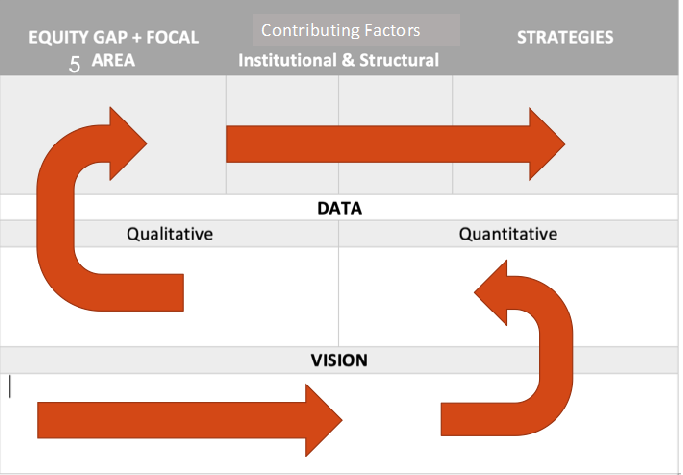 Building a Cycle 1 Submission Review
The Through Line Concept
30
Choose a CA state indicator
Conduct quantitative Data Review
Select a student group
Collect & analyze qualitative data
Overview of Cycle 1 Step 2: Plan
Determine equity gap for student group
Identify potential 
contributing factors
Develop a 
problem statement
Identify strategies 
seek feedback
adjust
Reflect
31
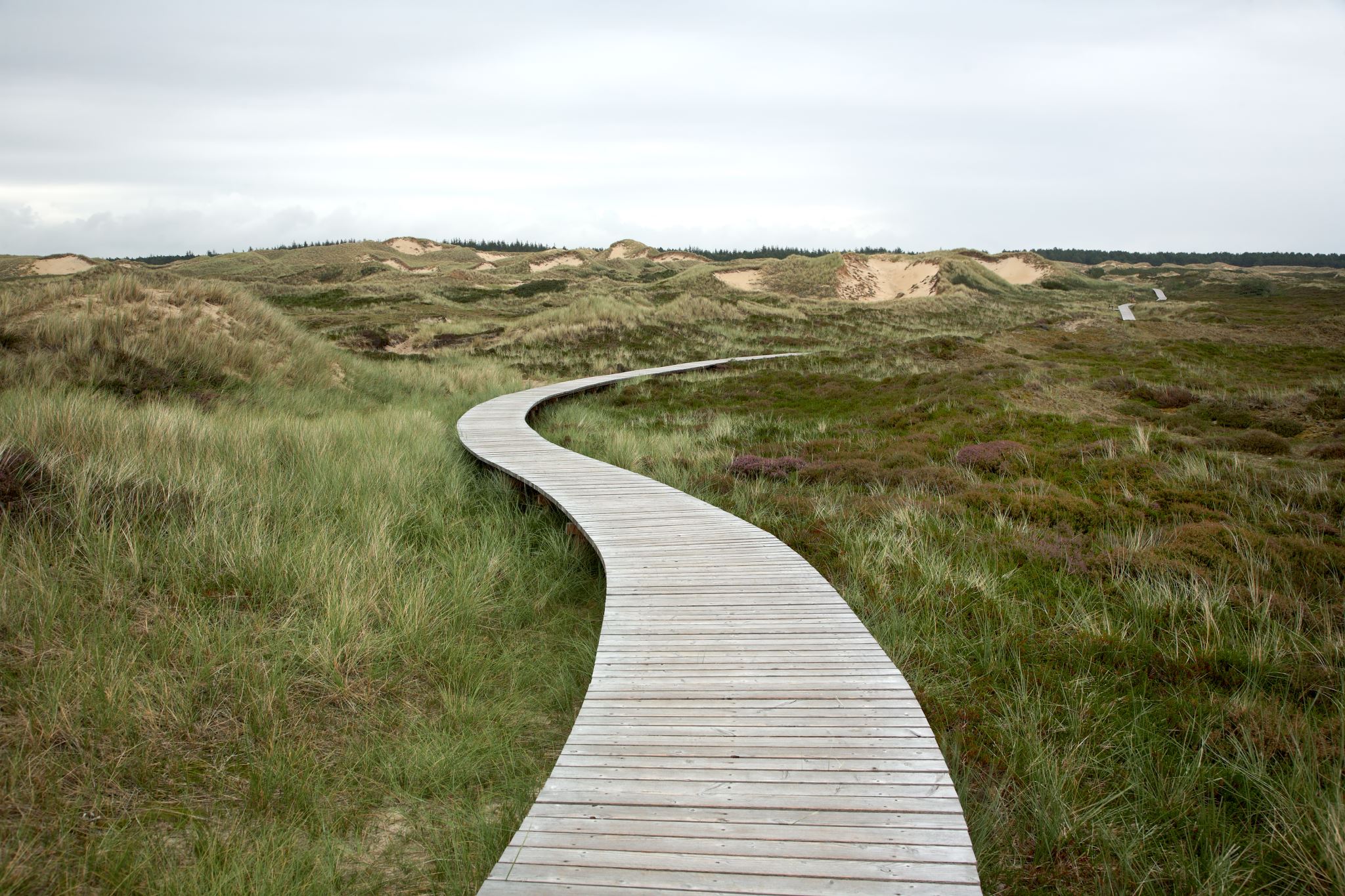 Cycle 1 Step 3: Act
32
Cycle 1 Step 3:                             Assessment Guide (p 11)
Part C: Written Narrative: Planning for School Improvement and Promoting Equity 
I. Planning for School Improvement and Promoting Equity 
Based on (THROUGHLINE!) data and equity gap analysis, a develop strategy (research-based) to address your problem statement
Solicit targeted feedback (not just pat-on-the-back) and alter strategy accordingly
THROUGHLINE  evidence—aligns with school vision/mission/goals, addresses equity gap, takes into account contributing factors, meets students’ needs,  incorporated school improvement
Describe steps you would take to get buy-in from the school community and proactive work to ensure positive reception
33
Step 3: Act Rubric Essential Questions (2 Rubrics)
34
[Speaker Notes: 1.6 well informed strategies that are linked to school context
1.7 seek and apply feedback]
Understanding Language is Key! Rubric 1.6
35
Understanding Language is Key!Rubric 1.7
36
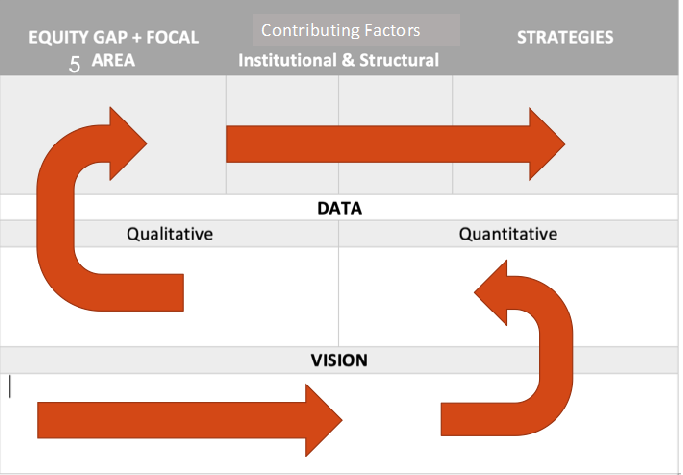 Building a Cycle 1 Submis 3sion
37
Choose a CA state indicator
Conduct quantitative Data Review
Select a student group
Collect & analyze qualitative data
Overview of Cycle 1 Step 3: Act
Determine equity gap for student group
Identify potential 
contributing factors
Develop a 
problem statement
Identify strategies 
seek feedback
adjust
Reflect
38
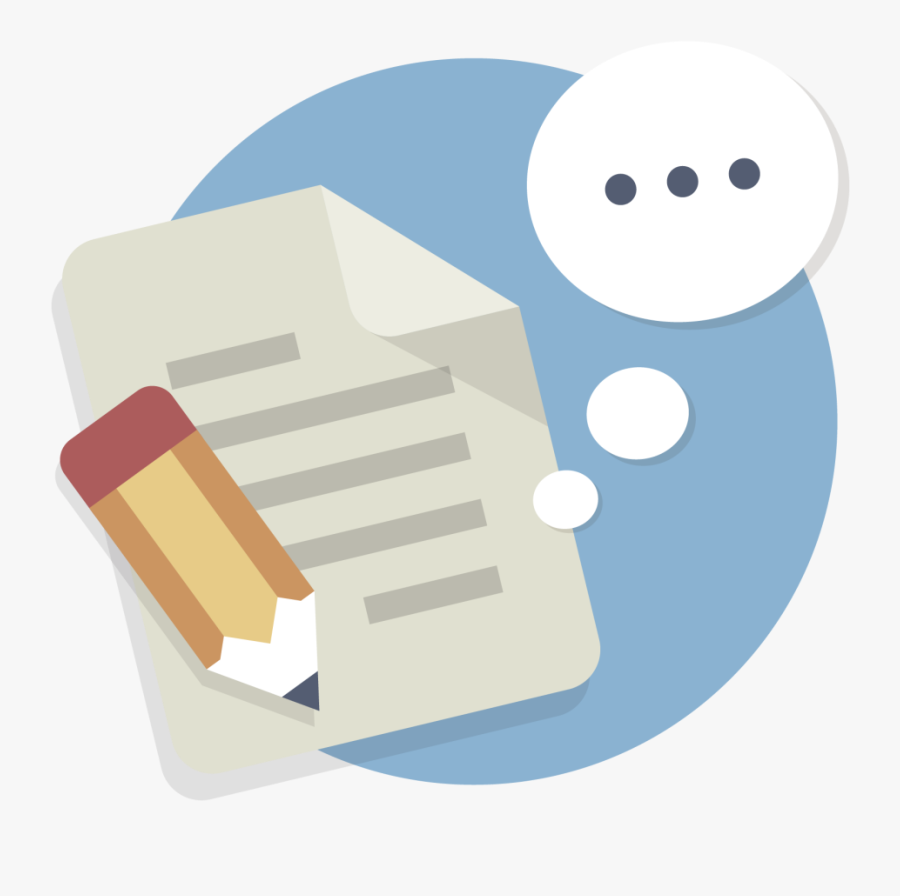 Cycle 1 Step 4 Reflect
39
Reflective Writing (1.8)
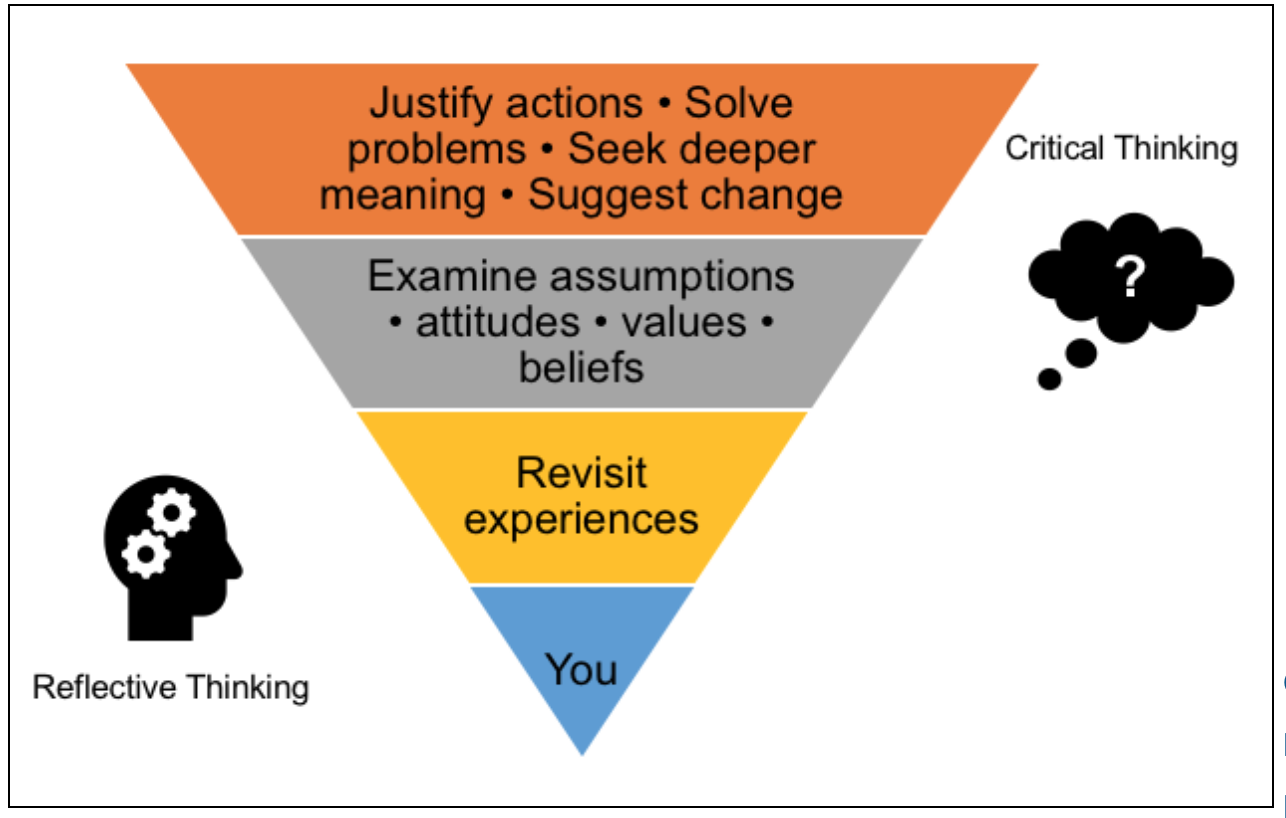 Reflective writing is a processing phase in which candidates can communicate their learning in light of their experiences.
40
Cycle 1 Step 4:  Reflect                  Assessment Guide (p 12)
Part D: Reflective Narrative (no more than 5 pages of written or no more than 5 minutes of video explanation) 
I. Reflecting Narrative
Reflect on what you have learned...focus on your leadership capacity
Learnings specific to contributing factors
Learnings specific to equity-driven leadership
Reflect on what you have learned from all the activities of Cycle 1 (THROUGH-LINE)
Rationale for selecting feedback provider (why them?)
Growth as an equity-driven leader
Your next steps for professional learning
41
C1 Step 4: Reflect Rubric Essential Question (1 Rubric)
42
[Speaker Notes: What they have learned about leadership and how to address an equity gap for a group of students?  How to use this learning?
NOT summarize what they did!!!!]
Understanding Language is Key!Rubric 1.8
43
Choose a CA state indicator
Conduct quantitative Data Review
Select a student group
Collect & analyze qualitative data
Overview of Cycle 1 Steps: Reflect
Determine equity gap for student group
Identify potential 
contributing factors
Develop a 
problem statement
Identify strategies 
seek feedback
adjust
Reflect
44
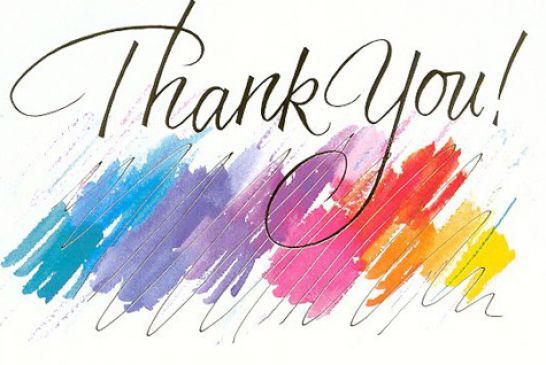 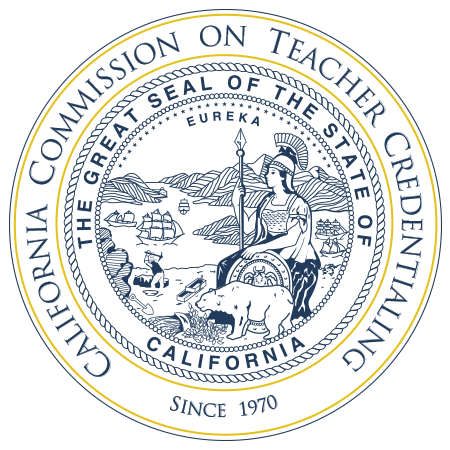 Technical questions: es-calapa@pearson.com
Policy questions: CalAPA@ctc.ca.gov
Website: www.ctcexams.nesinc.com
45